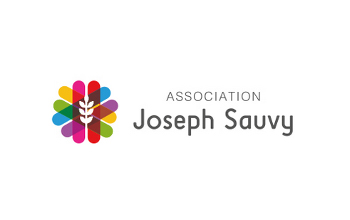 SAMO
Service d’Accompagnement en Milieu Ordinaire
Constats et Historique
Territoire d’action
Plaine du Roussillon
Le public accompagné
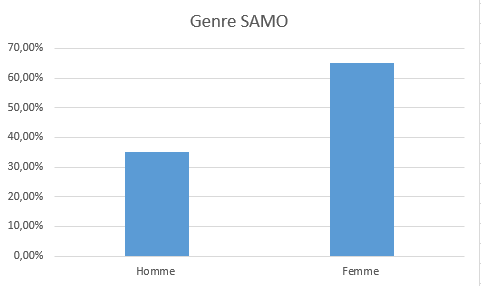 Missions du SAMO
Proposer un accompagnement individualisé
Favoriser une insertion sociale et professionnelle durable
Insertion Professionnelle 
Liens réguliers avec les équipes éducatives et professionnelles des différents lieux de formations des jeunes accompagnés
Entretiens réguliers avec les structures d’apprentissages 
Accompagnement au choix  d’orientation 
Accompagnement à la recherche d’entreprise
Favoriser une insertion sociale et professionnelle durable
Insertion Sociale 
Accès au droit commun 
Encourager l’inscription dans des associations culturelles ou sportives
Propositions d’activités de socialisation
Coordination et travail en partenariat
Assurer une coordination du travail en réseau visant la pérennisation du parcours d’inclusion socioprofessionnelle
Identifier les partenaires et orienter les jeunes en fonction du besoin identifié
Conventionner avec les partenaires pour faciliter le parcours des jeunes accompagnés
Conclusion